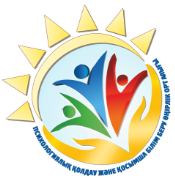 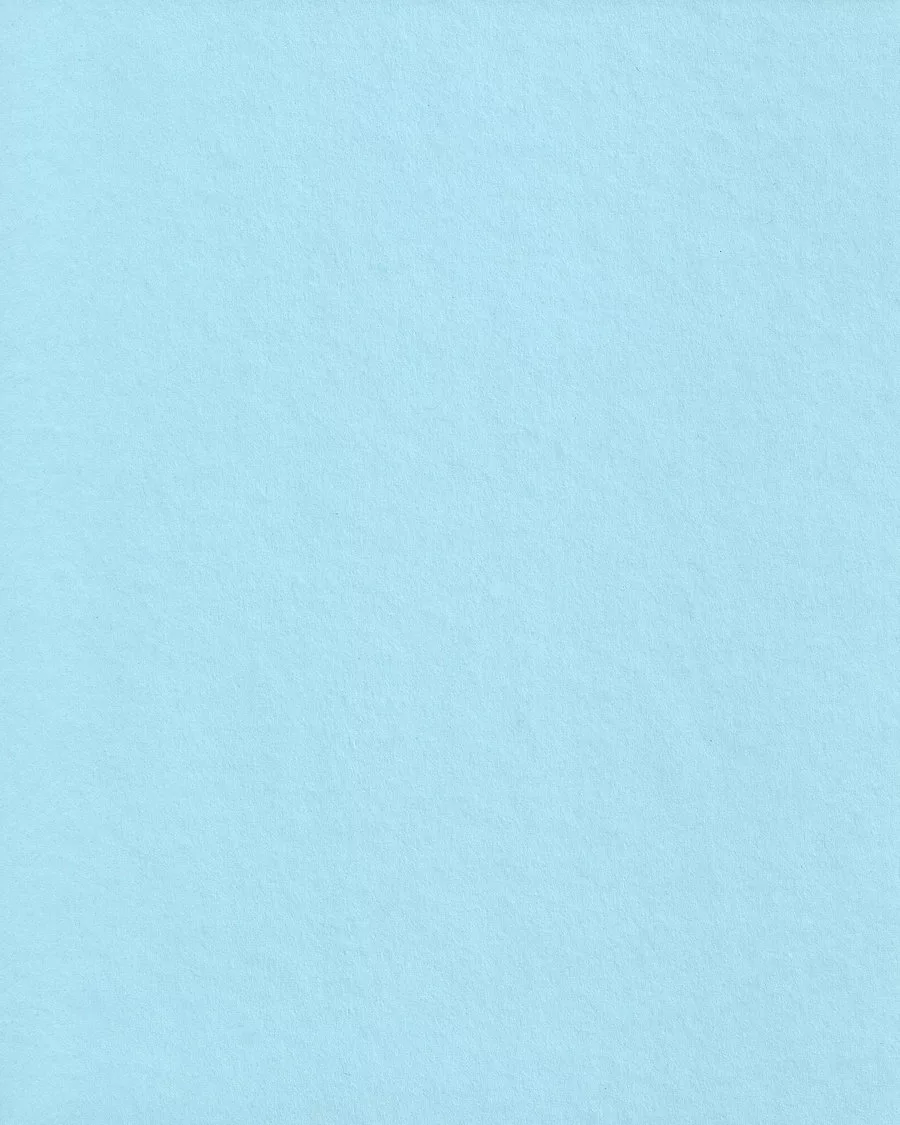 КГУ «Региональный центр психологической поддержки и дополнительного  образования»  Управления образования  акимата Костанайской области
ПАМЯТКА 
«8 фраз, которые помогут отстоять личные границы» 
(для учащихся и родителей)
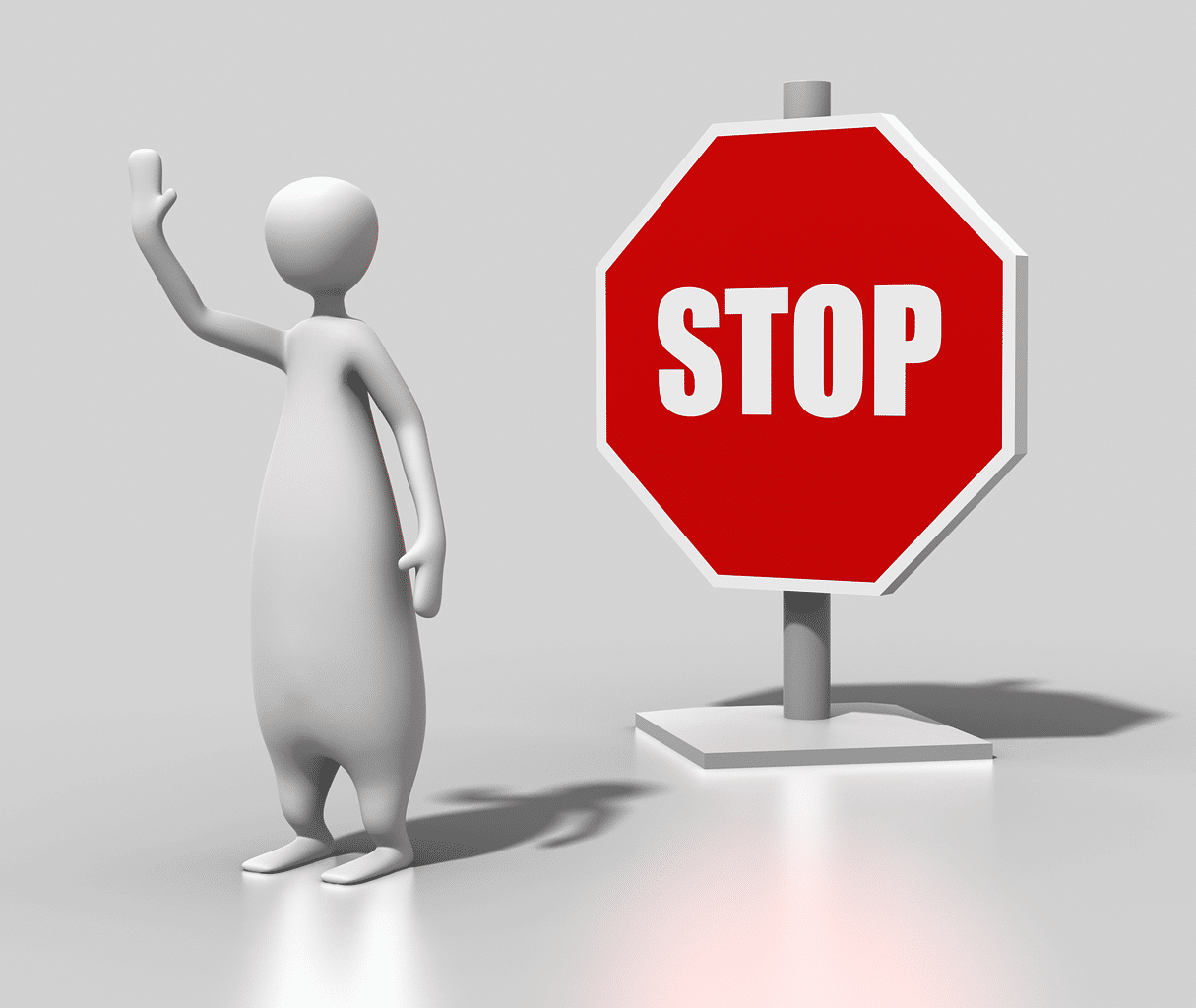 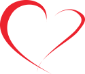 1.     У меня много работы, к сожалению, я не смогу тебе помочь;
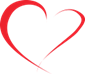 2.      Если ты будешь продолжать кричать на меня, я уйду;
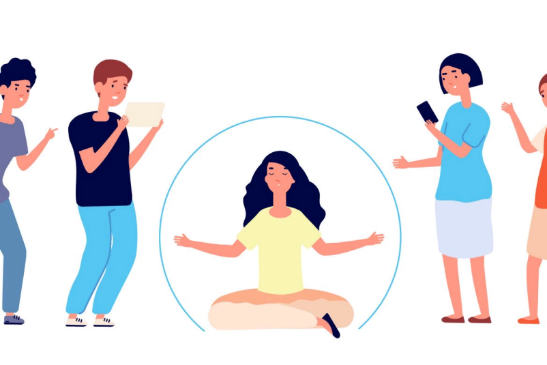 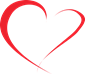 3.  Сейчас я не могу ответить тебе, мне нужно время для того, чтобы подумать;
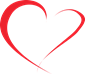 4.  Мне больно, когда ты говоришь со мной так, пожалуйста, не делай этого;
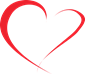 5. Спасибо за совет, но я все-таки останусь при своей мнении и буду делать так, как я решил (-а);
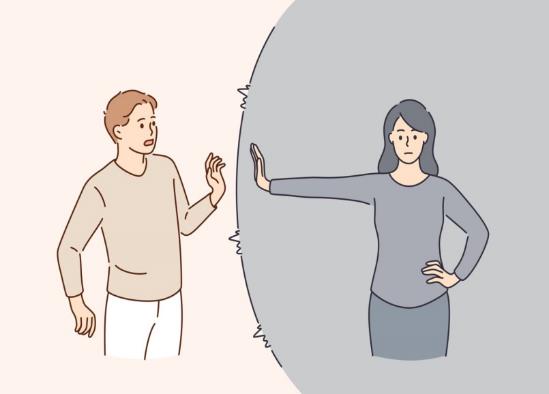 6.    Когда ты так поступаешь, меня это ранит, давай поговорим об этом;
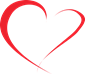 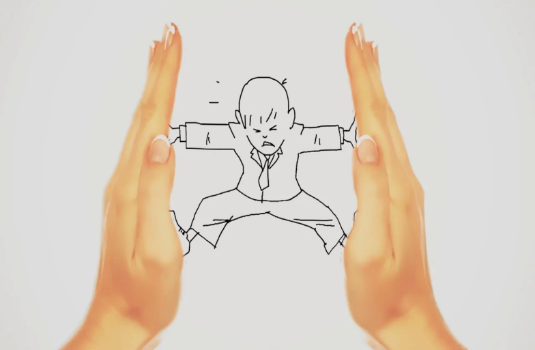 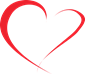 7.       Большое спасибо за предложение, но я вынужден отказаться;
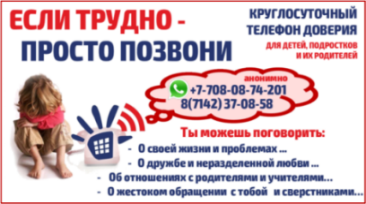 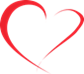 8. Я чувствую дискомфорт, пожалуйста, давай больше не будем об этом.